Emma CrebolderAan de kapstok hing mijn vaders jas
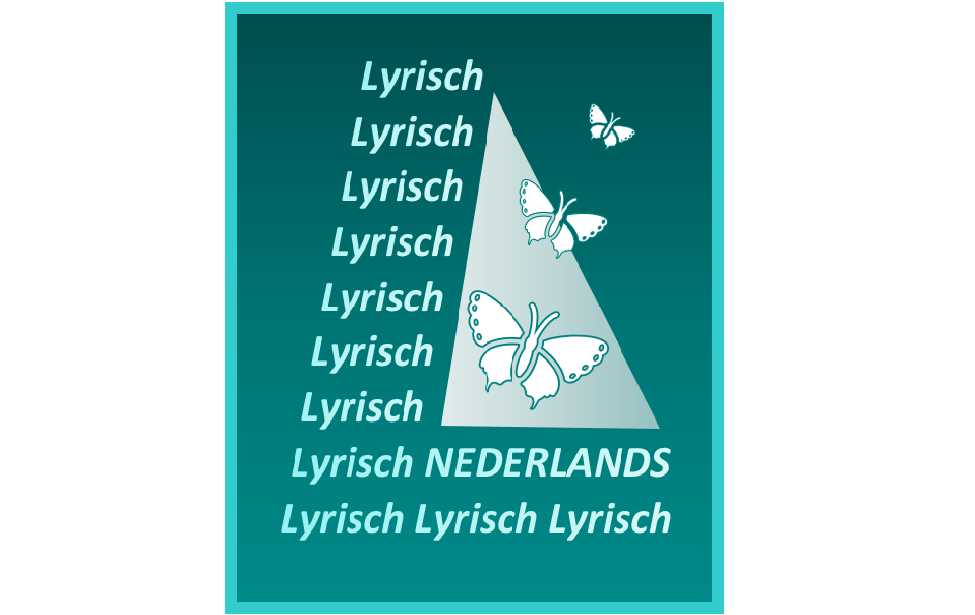 Aan de kapstok hing mijn vaders jas

 Aan de kapstok hing mijn vaders jas
als een geurig onderduikadres.
Buiten stond een smalle kippenren
met maïskolven tegen het gaas
opgetast. Aan het zicht onttrokken
daalden daar vluchtelingen af.
Na de oorlog groef mijn broerverder aan ondergrondse gangen.Ik verbleef bovenaards om bij vadersthuiskomst de wolken uit te hangen.
Wat voor geuren komen in je op tijdens het lezen?
Welke gevoelens roept de tekst op?
Wat raakt jou?
Als ik dit lees ruik ik ... . 
Als ik dit lees voel ik...
Mij raakt…
Lyrisch! Niederländisch lernen mit Literatur
Bronnen
Emma Crebolder. Aan de kapstok hing mijn vaders jas. Uit: Verzoenen (Nieuw Amsterdam, 2014)
Lyrisch! Niederländisch lernen mit Literatur